Transistors and Logic, Part Deux
Don Porter
Lecture 11
1
Today’s Topics
Basic gates
Boolean algebra
Synthesis using standard gates
Truth tables
Universal gates:  NAND and NOR
Gates with more than 2 inputs
Sum-of-Products
DeMorgan’s Law
2
Single-Input Logic Gates
3
Two-Input Logic Gates
4
More Two-Input Logic Gates
5
Multiple-Input Logic Gates
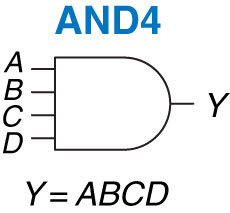 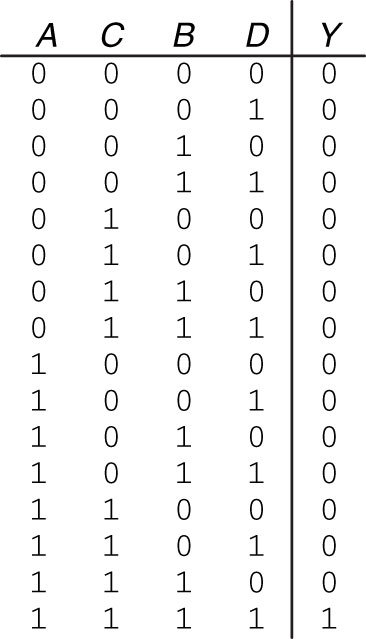 6
Multiple-Input Logic Gates
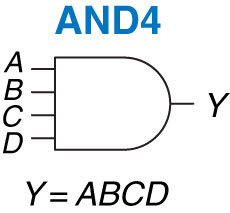 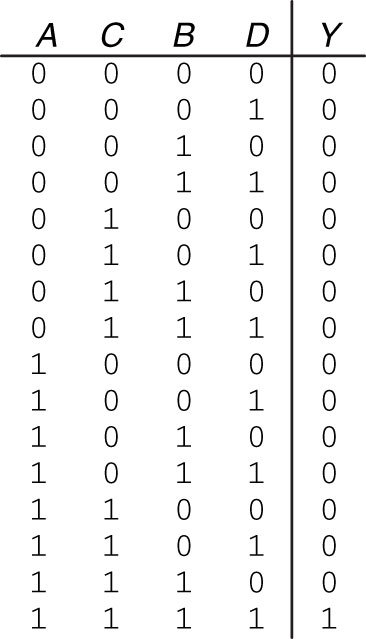 7
Basic gates vs. single CMOS gates
Not all basic gates can be implemented using a single CMOS gate

Some can be
inverter, NAND, NOR
we have covered their CMOS implementation

Others need multiple CMOS gates connected together
AND:  implemented as NAND + inverter
OR:  implemented as NOR + inverter
buffer:  implemented as inverter + inverter
XOR / XNOR:  will see shortly
Boolean Algebra
Algebra of 1s and 0s
Table of Identities
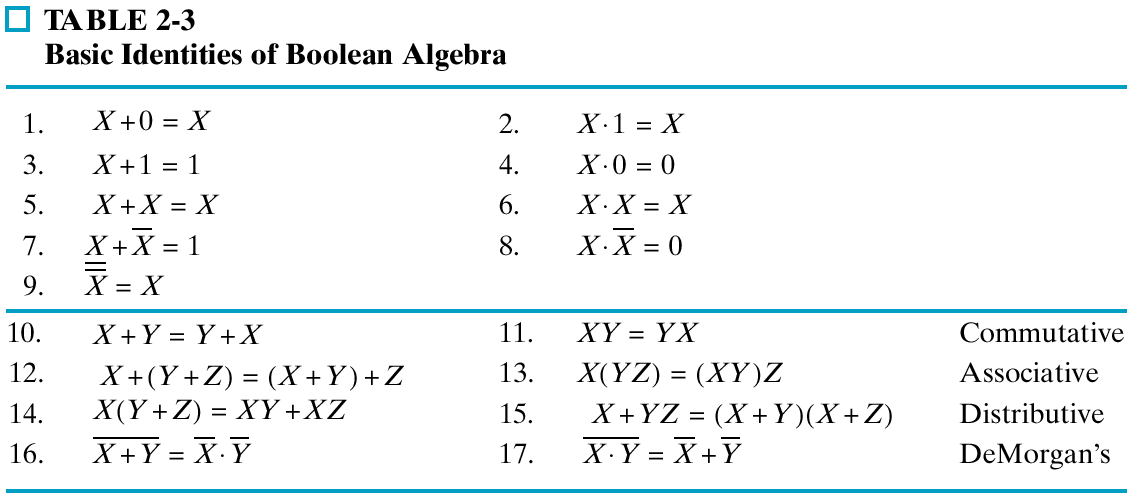 10
Duals
Left and right columns are duals
Replace ANDs and ORs, 0s and 1s
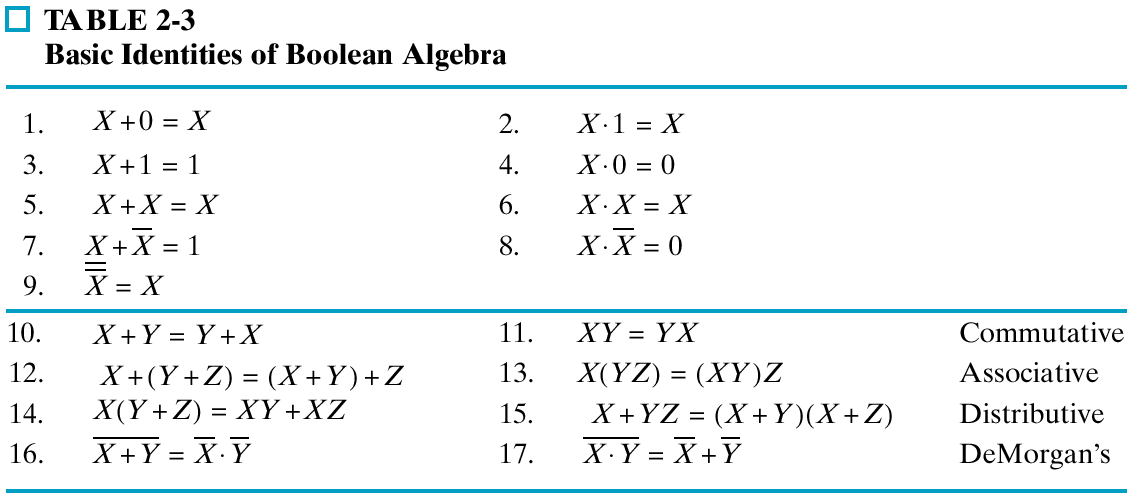 11
Single Variable Identities
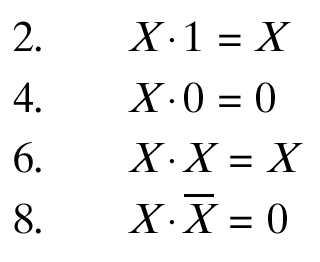 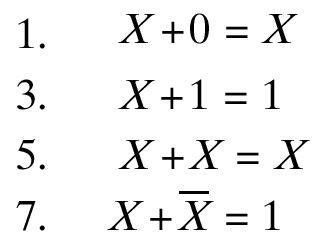 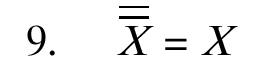 12
Commutativity
Operation is independent of order of variables
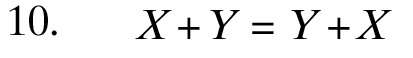 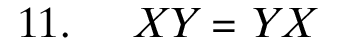 13
Associativity
Independent of order in which we group




So can also be simply written as:
X+Y+Z, and
XYZ
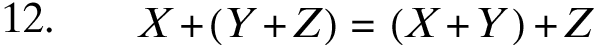 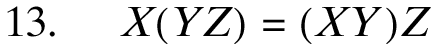 14
Distributivity
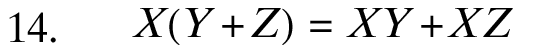 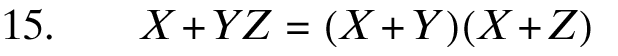 15
Substitution
Can substitute arbitrarily large algebraic expressions for the variables
Distribute an operation over the entire expression
Example:
			X + YZ = (X+Y)(X+Z)
			
			Substitute ABC for X

			ABC + YZ = (ABC + Y)(ABC + Z)
16
DeMorgan’s Theorem
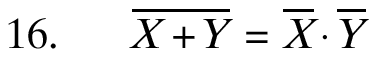 Used a lot
NOR  invert, then AND

NAND  invert, then OR
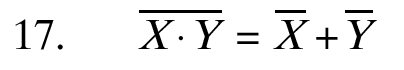 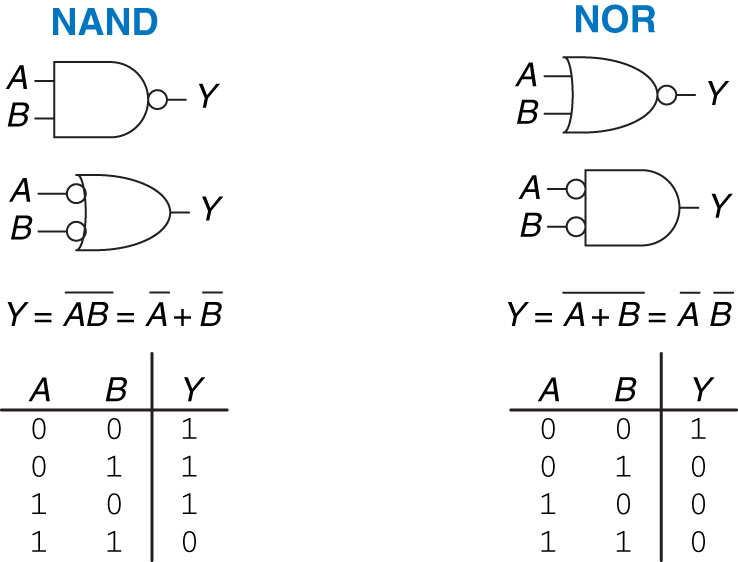 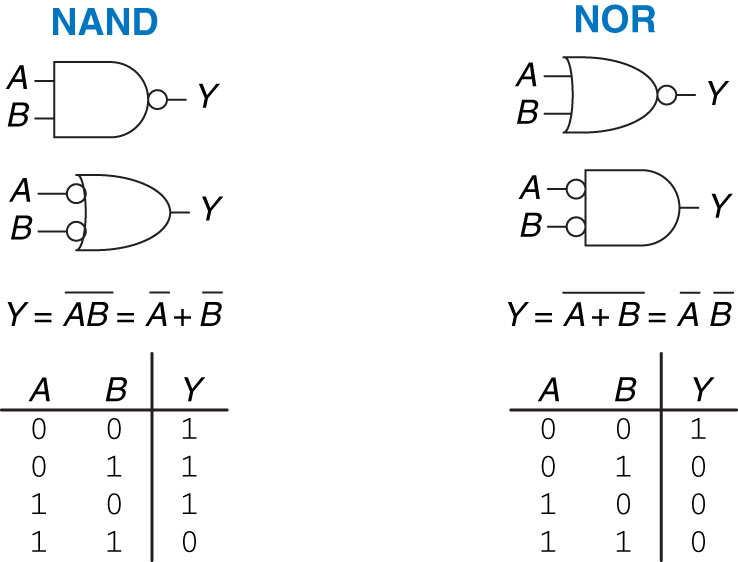 17
Truth Tables for DeMorgan’s
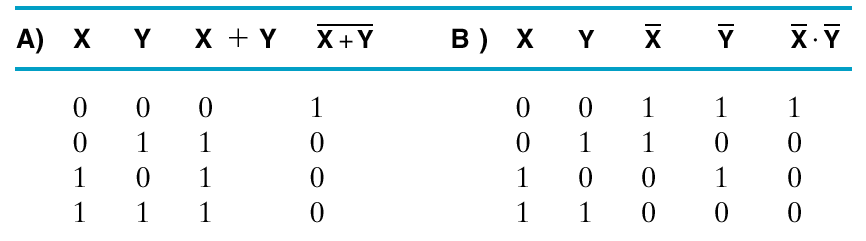 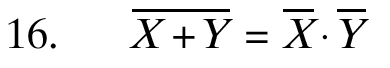 18
DeMorgan’s Thm.:  “Bubble Pushing”
Bubble pushing:
imagine the bubble at the output is being pushed towards the inputs
it becomes a bubble at every input, and
the shape of the gate changes from AND to OR, and vice versa
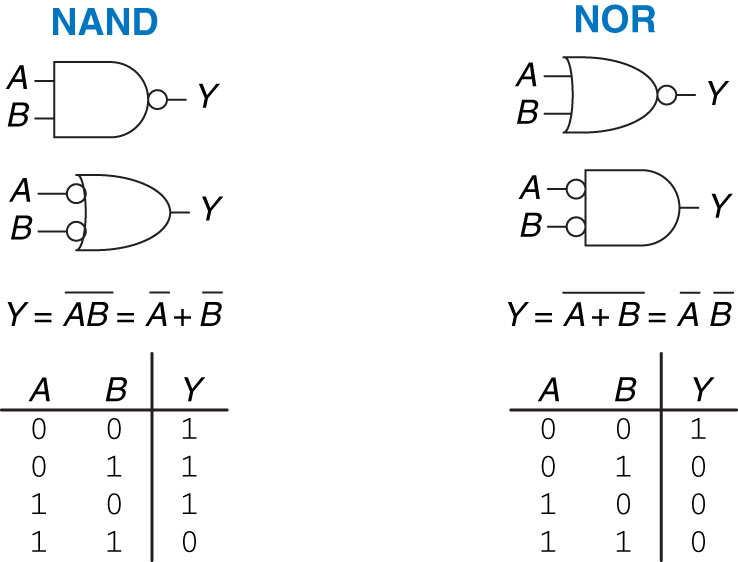 19
Algebraic/Boolean Manipulation
Apply algebraic and Boolean identities to simplify expression
Example:
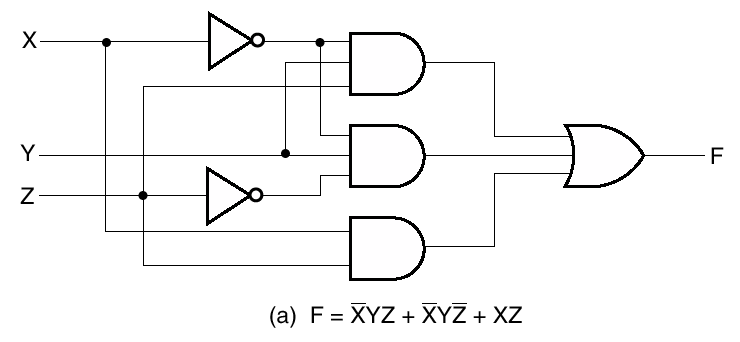 20
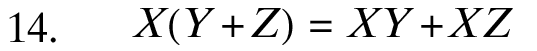 Apply
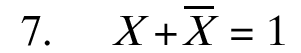 Apply
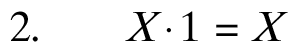 Apply
Simplification Example
21
Fewer Gates
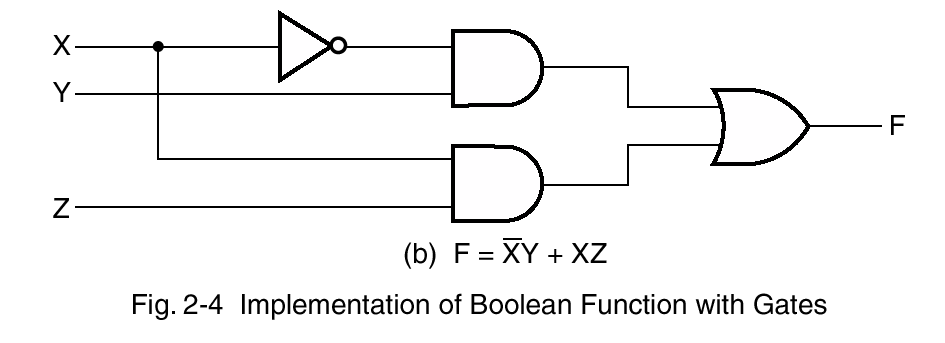 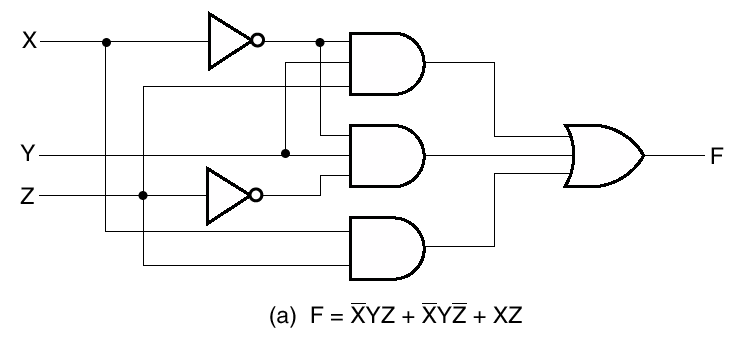 22
From Truth Table to Gate-Level Circuit
A
Truth Table
Y
B
C
If C is 1 thencopy B to Y,otherwise copyA to Y
Start with Functional Spec
We need to start somewhere
usually it’s the functional specification
First step is to translate a verbal description into a tabular form.  Any combinational function can be represented as a “truth table.”

A truth table lists the output(s) for each combination of inputs.
B>A
A
y
B
We Can Make Most Gates Out of Others
Example 1:  B > A
Output Y is 1 if and only if B is 1 AND A is 0
  Y = B AND (NOT(A))
XOR
A
B
Y
A
Y
B
We Can Make Most Gates Out of Others
Example 2:  A XOR B
Output Y is 1 if and only if …
B is 1 AND A is 0  --OR—
B is 0 AND A is 1
  Y = 	B AND (NOT(A)) OR 		A AND (NOT(B))
Symbol for XOR
How many gates do we really need?
=
=
=
=
=
=
One Will Do!
NANDs and NORs are universal
one can make any circuit out of just NANDs, or out of just NORs!
Gates with more than two inputs
Sometimes can be directly created in CMOS
e.g., 3-input NOR, 4-input NAND etc.

Often constructed using smaller gates:
e.g., N-input AND gate using several 2-input AND gates
	AND(A0, A1, A2 … AN-1) 
		= AND … (AND(AND(A0, A1), A2) … AN-1)





Delay in computing final output is linear in # of gates:  O(N)
can we do it faster?
AN-1
A2
A3
A1
A0
Gate trees are faster
More parallelism:  combine two at a time in parallel
Like a tournament bracket!
AN-4
AN-2
A0
A2
AN-3
AN-1
A1
A3
Delay is now logarithmic: O(log2 (N))
Systematic Approach
Given truth table:
Develop Boolean equation
Truth Table
Design Approach: Sum-of-Products
Three steps:
Write functional spec as a truth table
Write down a Boolean expression forevery row with ‘1’ in the output



an input that is ‘0’ becomes inverted
AND all the inputs in each term
Wire up the gates!
This approach give us expressions of the type:
SUM-OF-PRODUCTS (“SOP”)
Boolean “SUM” actually means OR
Boolean “PRODUCT” actually means AND
A
B
C
A
B
C
Y
A
B
C
A
B
C
Gate-level circuit
We can implement SUM-OF-PRODUCTS…
…with just three levels of logic:
INVERTERS/AND/OR
Notations
Symbols and Boolean operators:
Truth Table
A
Y
B
C
If C is 1 thencopy B to Y,otherwise copyA to Y
An Interesting 3-Input Gate: Multiplexer
Based on C, select the A or B input to be copied to the output Y.
2-input Multiplexer (“mux”)
A
0
B
1
Gate
symbol
C
A0
B0

A1
B1
Y0
0
1S
A
B
C
D
S
0
1
2
3
0
1S
Y
Y1
I0
I1

I2
I3
A0-3
B0-3

S
A2
B2

A3
B3
Y0-3
0
1S
Y2
Y
0
1
0
1
0
1
0
1
0
1
0
1
0
1
0
1S
0
1S
Y3
0
1S
0
1S
S0    S1
S
Multiplexer (MUX) Shortcuts
A 4-bit wide 2-input Mux
A 4-input Mux(implemented as a tree)
Next Class
Arithmetic circuits